Initial License Application Online Process using VALO
GMU Licensure Coordinator 
Email Edlicen@gmu.edu with questions
Step One: Obtaining your College Verification Form
Download a copy of the College Verification Form from the GMU Licensure Page
Complete Part I of the College Verification Form, but for security reasons, leave the SSN blank. 
Email the CVF to the Licensure Coordinator at edlicen@gmu.edu along with your training certificates for:
Child Abuse and Neglect Recognizing, Reporting, and Responding Training 
CPR/AED/Emergency First Aid
Dyslexia Awareness Module 
Behavior Intervention and Support Training(also know as Restraint and Seclusion– done through ODU)
Cultural Competency (if not included in your coursework)

Information on how to obtain these certificates can be found here.
College Verification Form
Once you email the licensure coordinator at edlicen@gmu.edu, they will review your academic record to ensure all licensure requirements are satisfied and will complete the college verification form.
The College Verification Form can only be marked YES if all requirements have been met including all coursework, Internship, testing (if applicable), and Content Area Review (if applicable).
The licensure coordinator will return your completed College Verification Form to you.  You will upload this completed form to your VALO account.
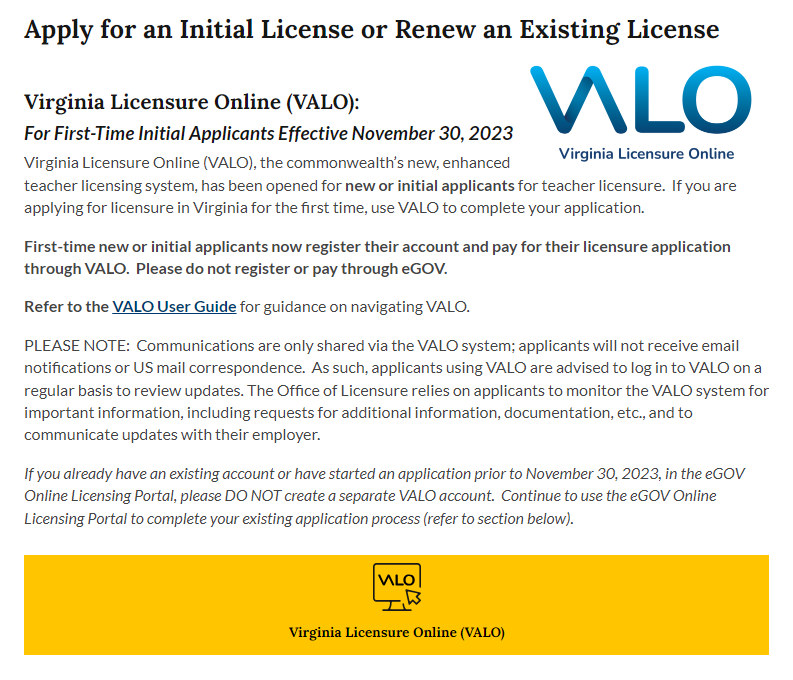 Step 2 – Access the VALO system
Visit the VDOE licensing services webpage 
Click the yellow box that reads Virginia Licensure Online (VALO)
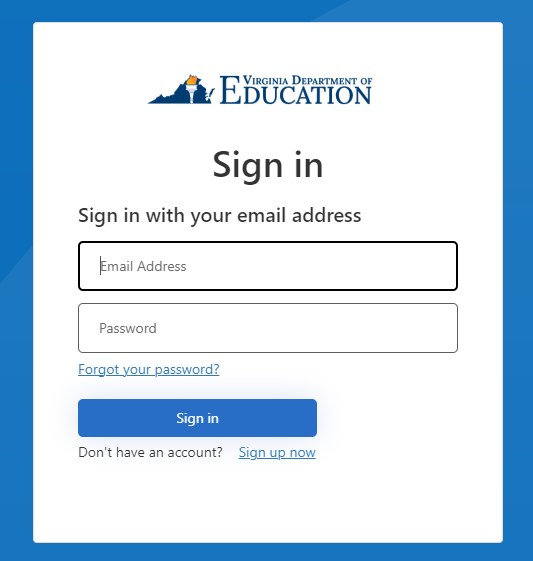 Create an account and sign in
Click sign up now
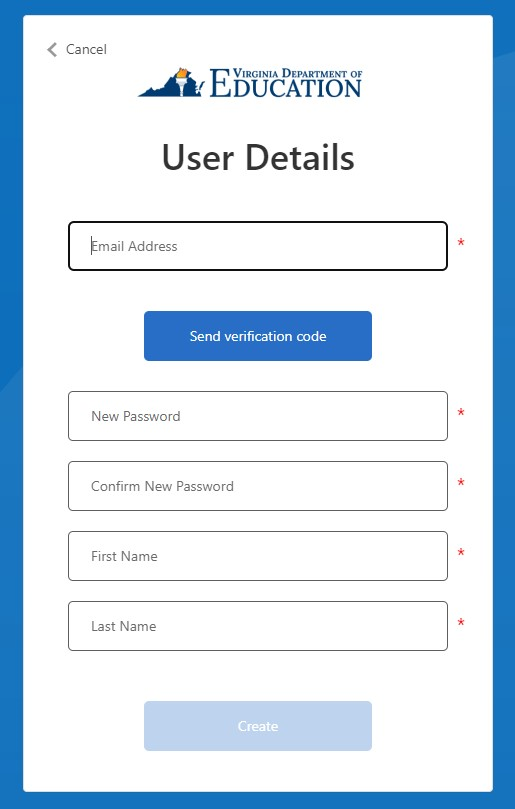 Create an account and sign in
Enter your email address
Click send verification code
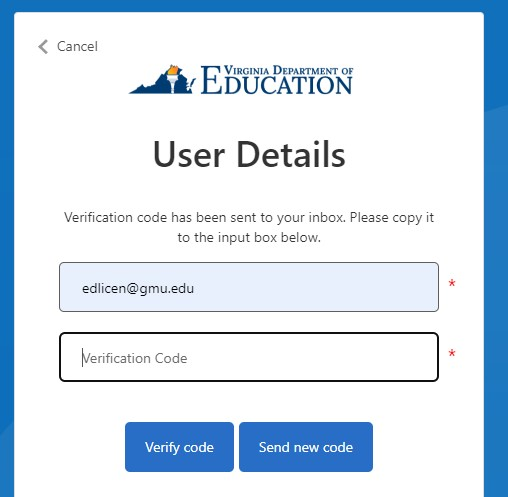 Create an account and sign in
Check your email for the verification code
Copy and paste the verification code in the box
Click verify code
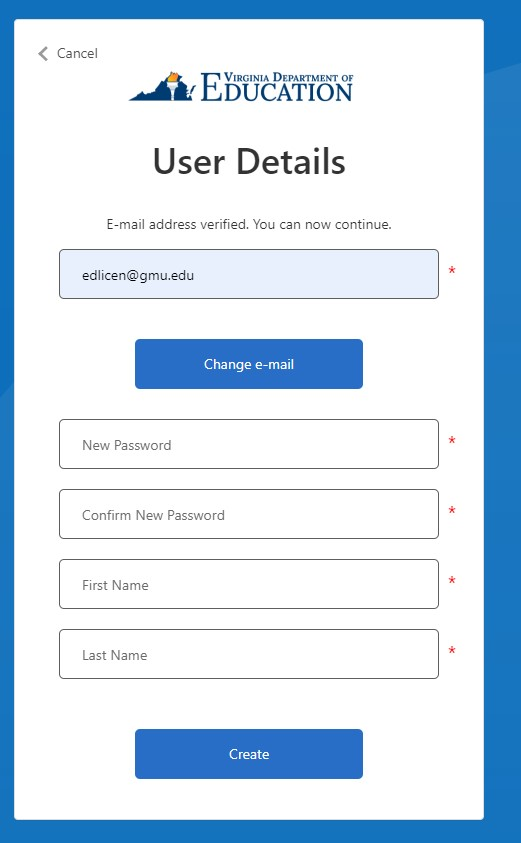 Create an account and sign in
Set your password
Enter your first and last name
Click create to make your account
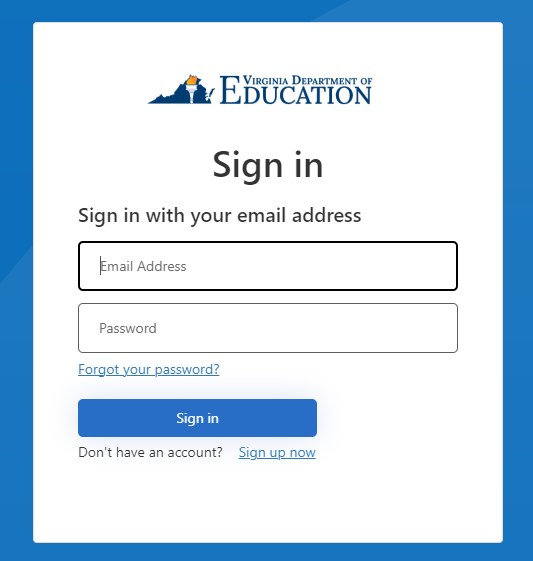 Sign into your account
Enter your email and password
Click sign in
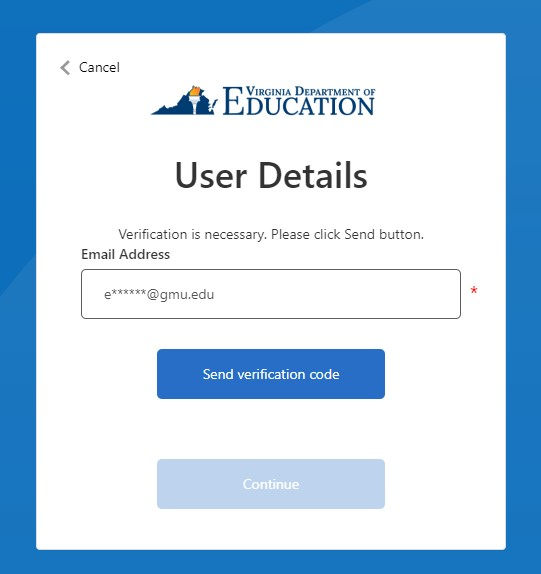 Sign into your account
Click send verification code
Enter verification code when prompted
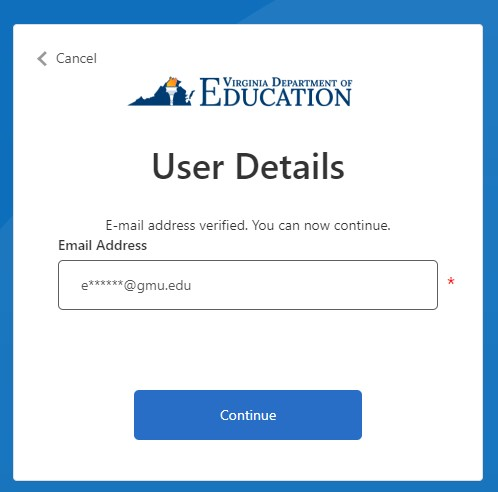 Verify email
Once you have entered the verification code click continue to access your account
Start your application In the top right corner you will see a box labeled Applying for a licenseClick the apply for a license box
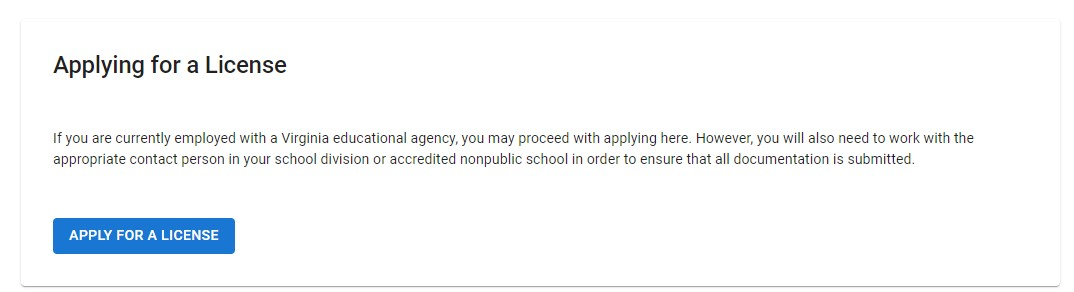 Click the drop down that says Initial License Application and click next
Click the drop down and select an answer.
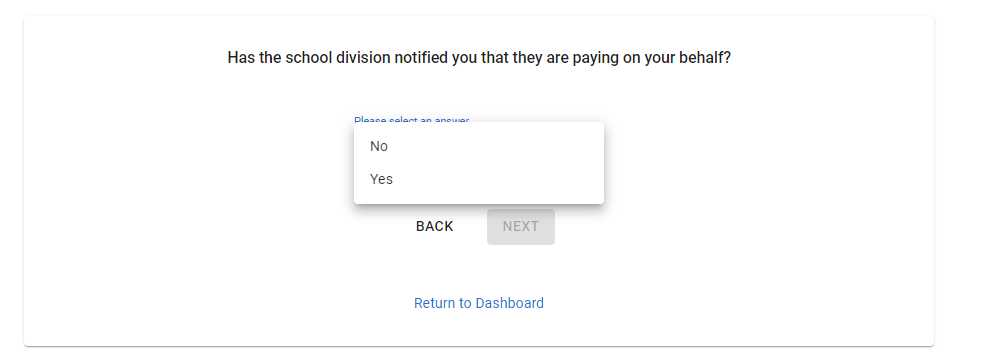 Select Teaching/Admin/Pupil Personnel from the drop down and click next
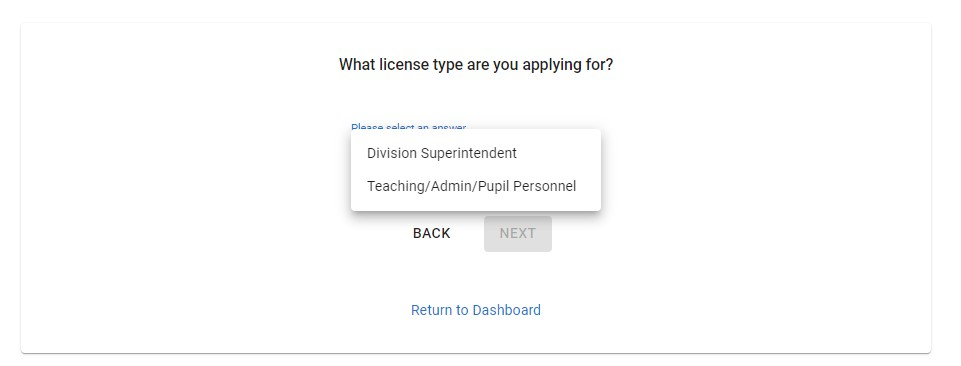 Click on Start Application
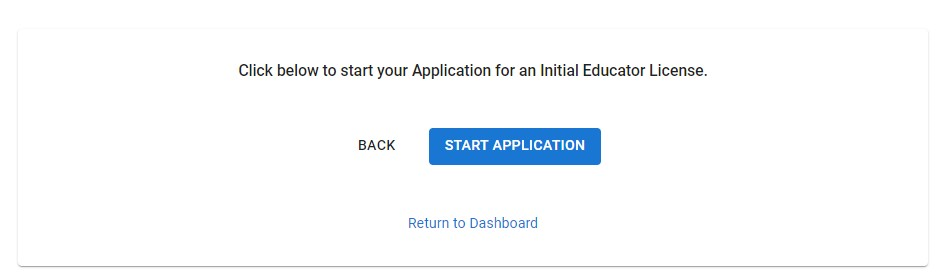 Do not click the check boxClick on instructions
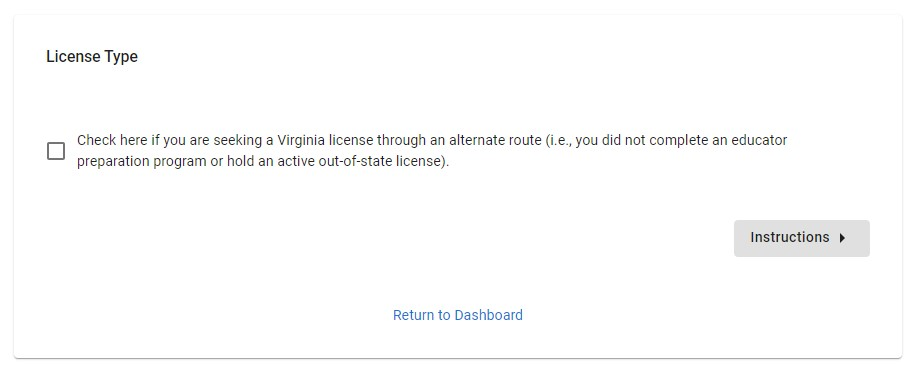 Read the instructions
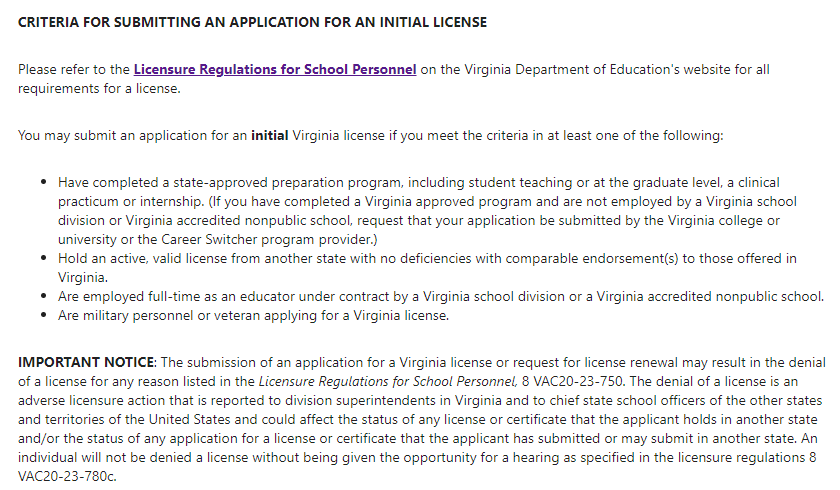 You will need to submit a College Verification FormPlease request your CVF from the GMU Licensure Coordinator
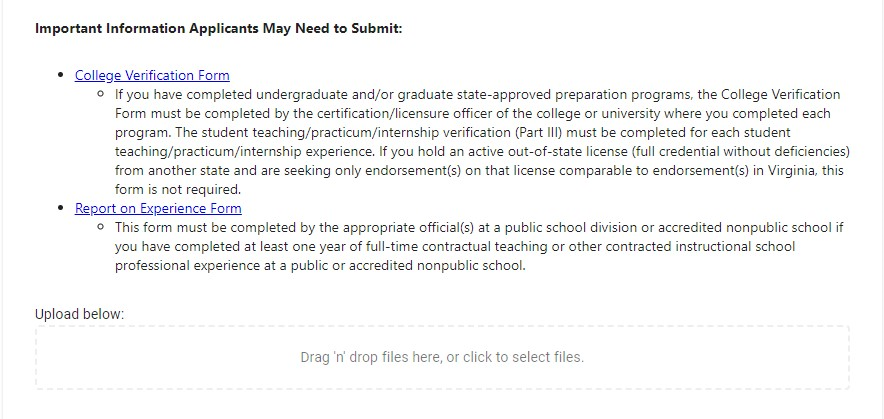 Upload the completed CVF you received from the Licensure Coordinator.
Upload all score reports required (i.e. Praxis II, Praxis Teaching Reading)
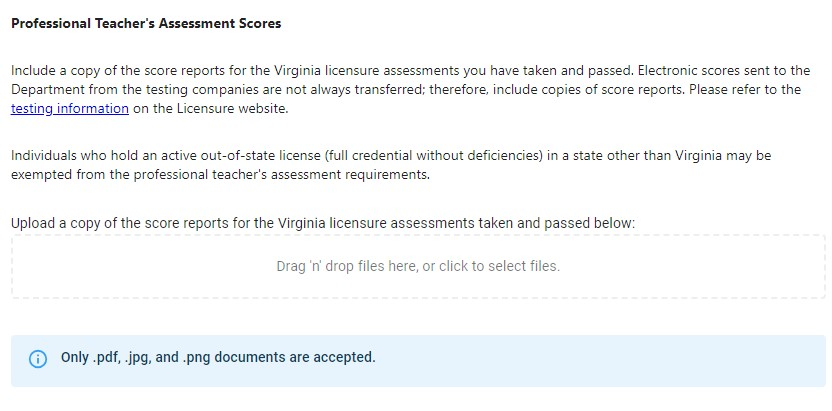 Upload score reports for all required exams – remember your scores must be reported to George Mason University
Submit ALL official transcripts to VDOE.
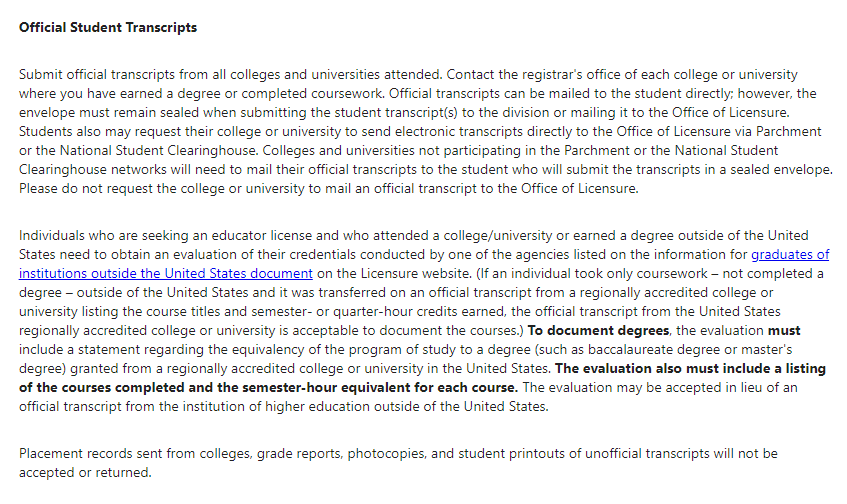 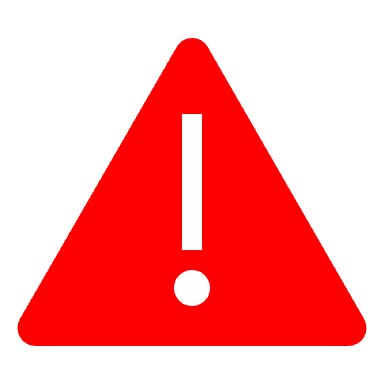 Remember to submit transcripts from all colleges attended.
PAY TO HAVE TRANSCRIPTS SENT TO THE VDOE.  TRANSCRIPTS MUST BE REQUESTED USING PARCHMENT. INSTRUCTIONS CAN BE FOUND ON THE REGISTRAR’S WEBSITE OR PATRIOT WEB.
Official Transcripts
Order an official transcript for EACH university/institution you have attended 

Visit this website to order official transcripts from GMU via Parchment

Ordering a transcript to be delivered electronically to VDOE is the preferred option as it is the fastest option.

Scanned copies of official transcripts will not be accepted

Opened envelopes containing paper official transcripts will not be accepted
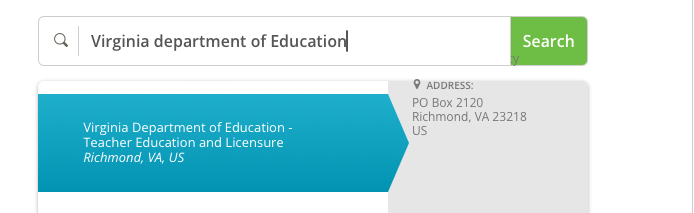 Send an electronic official transcript
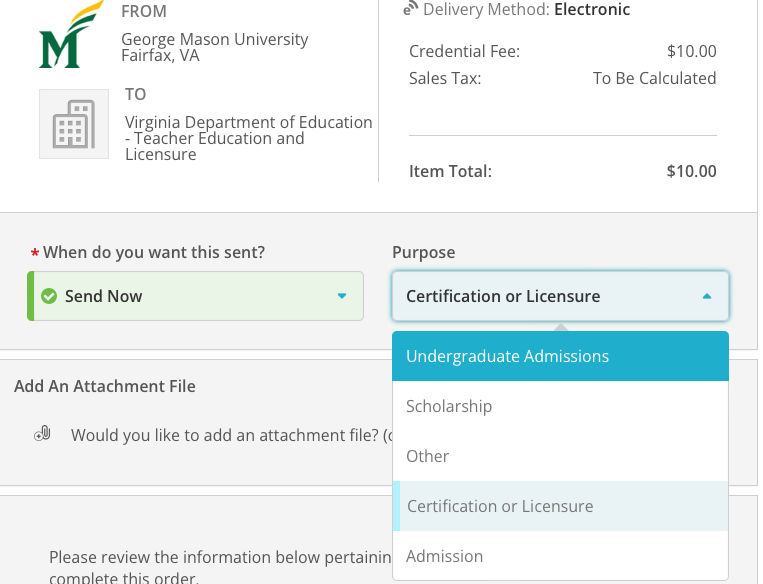 Enter the recipient information 
Virginia Department of Education
Do not enter your information 
Hit continue
Skip Uploading Certification of Child Abuse and Neglect Recognition and Intervention Training
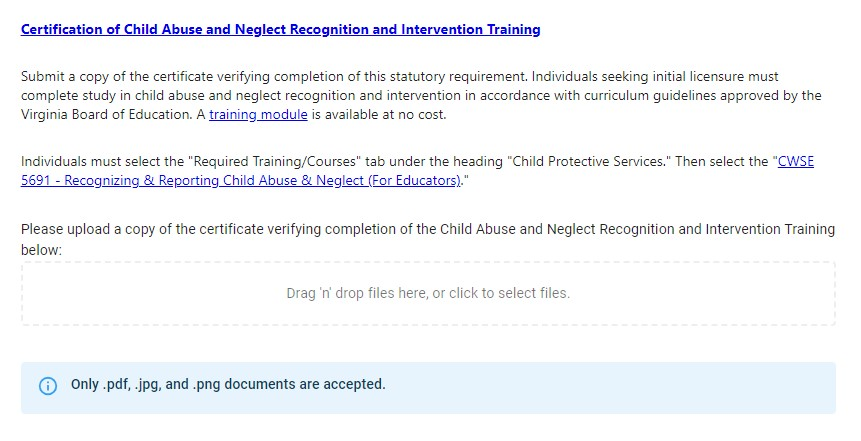 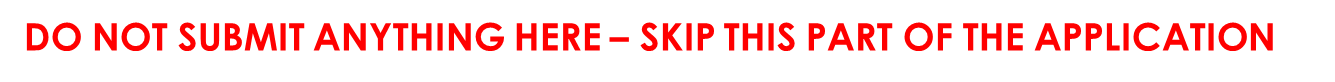 Skip uploading Emergency First Aid, CPR, and AED Training or Certification
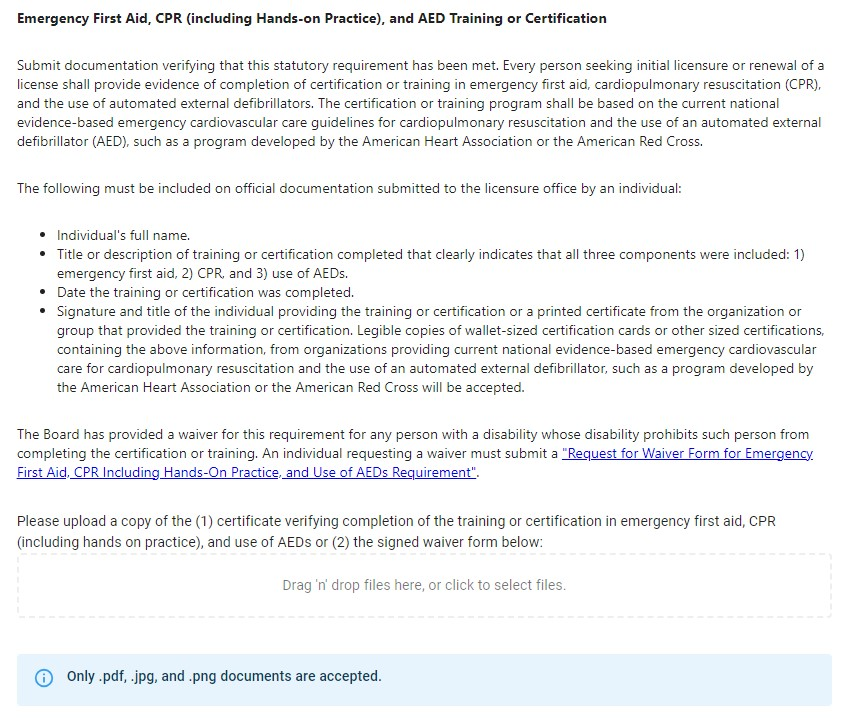 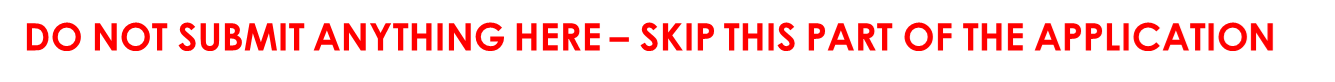 Skip uploading Dyslexia Awareness Training
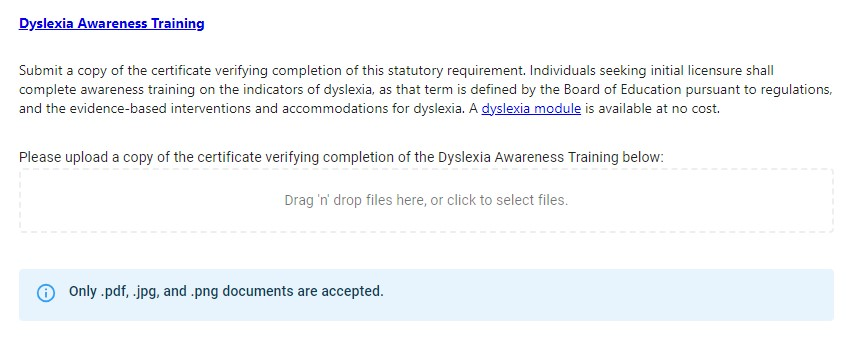 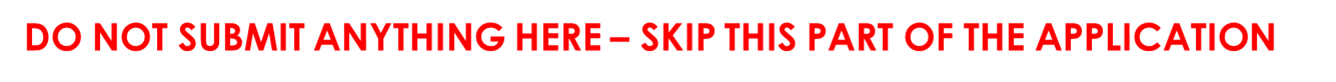 Skip uploading Behavior Intervention and Support Training
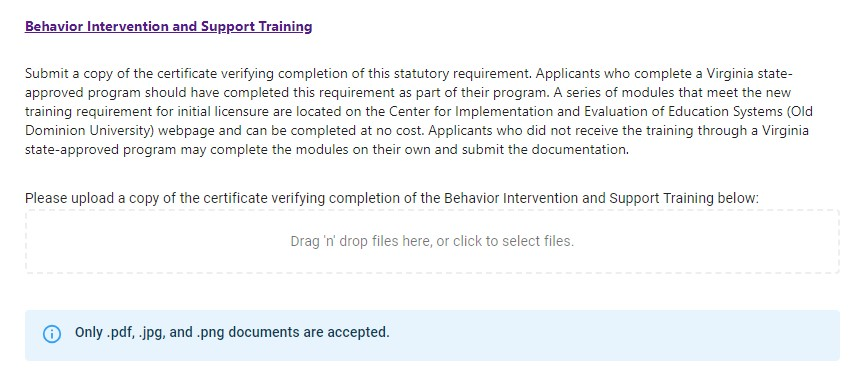 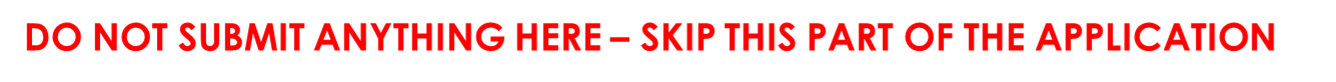 Skip uploading Cultural Competency Training
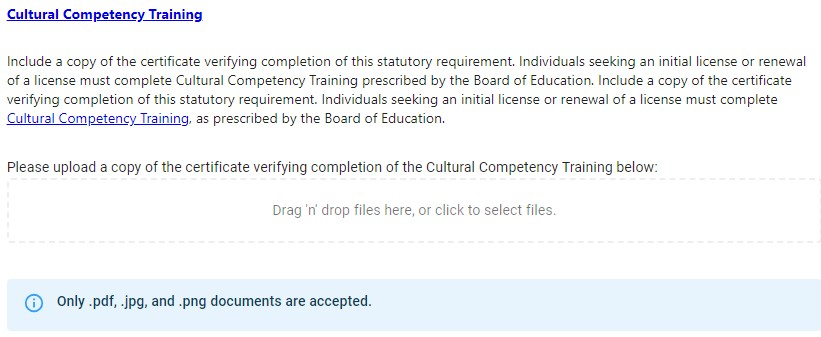 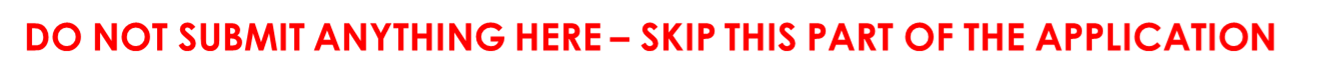 Do not click the check boxes and click Demographics
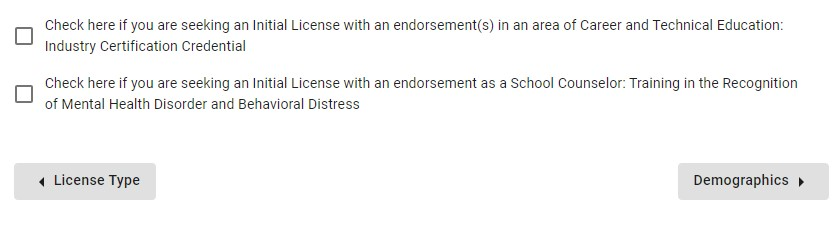 Fill in your demographic information
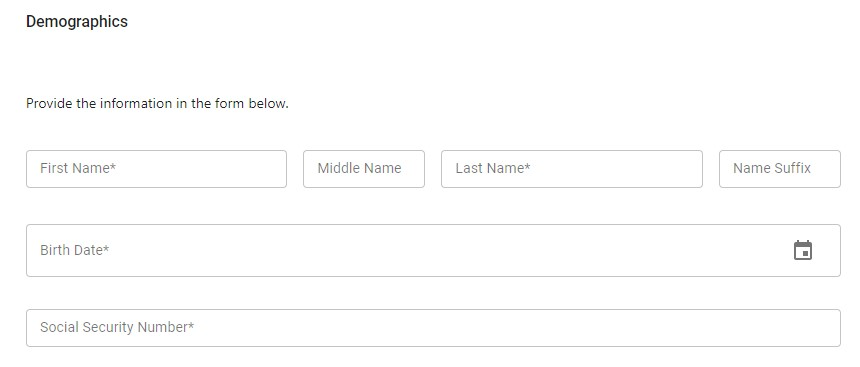 Fill in your demographic information
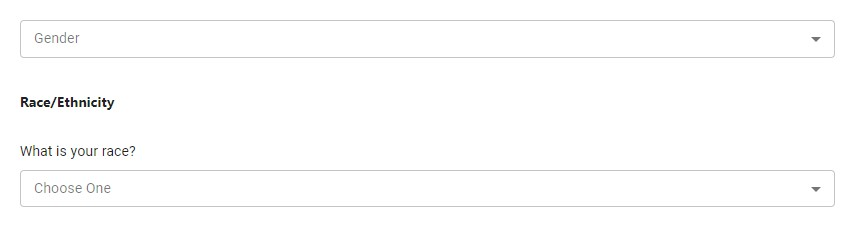 Fill in your address, phone number and email
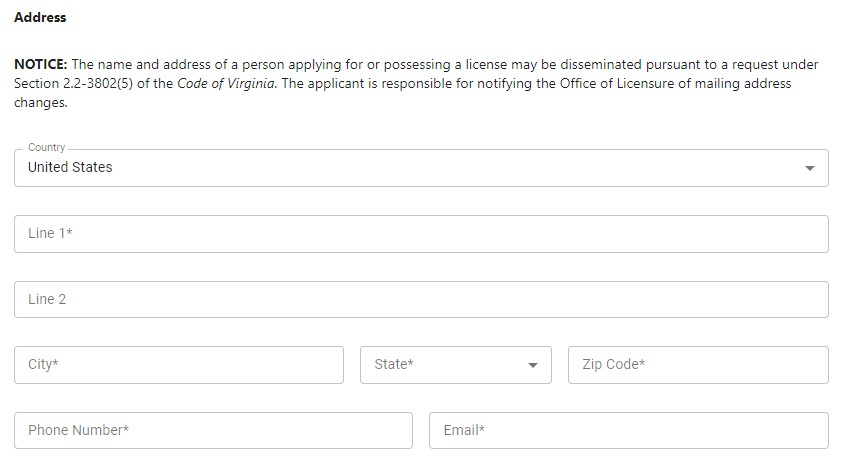 Answer the additional information questions and click education
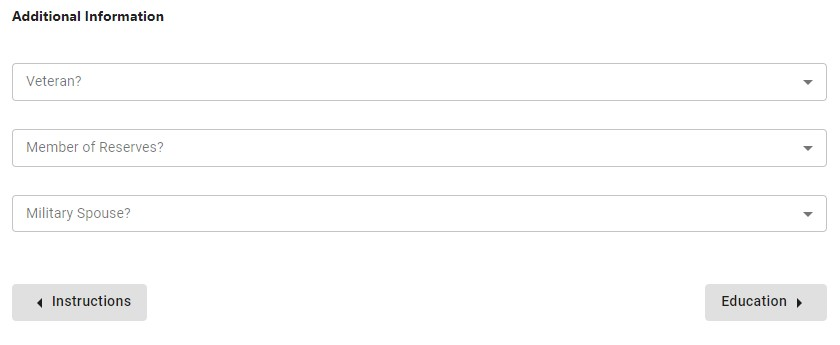 Click the ADD button and enter all colleges/universities you attended
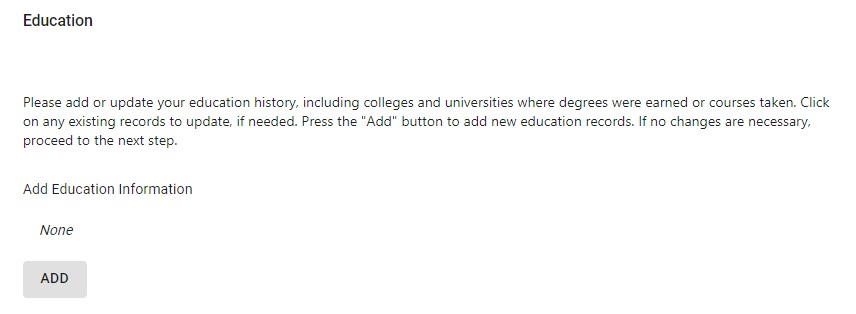 Click on Employment
Select the box that applies to youIf none of the boxes apply to you, leave the boxes blank. Click the Out-Of-State License box to proceed to the next page. By clicking on the box, you are not saying you are out-of-state, you are proceeding to the next set of questions.
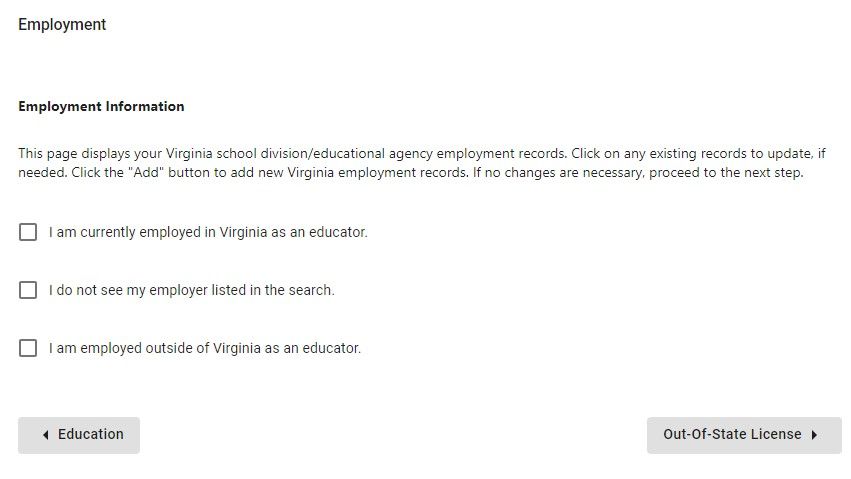 Indicate if you have an out of state license and click Questions
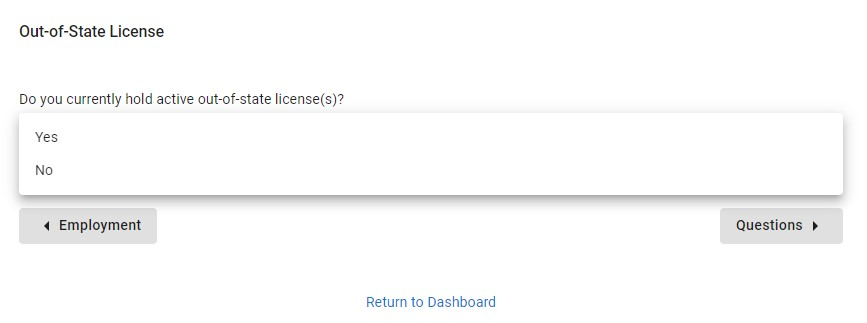 Answer all of the questions truthfully
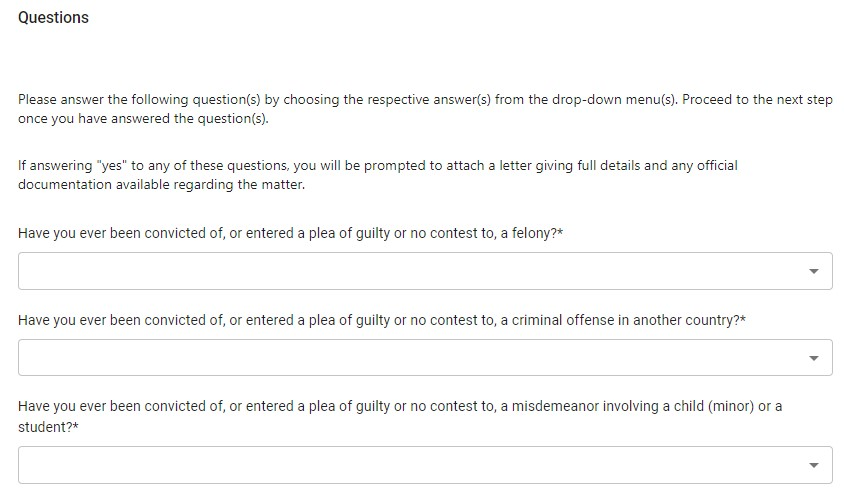 Answer all of the questions truthfully
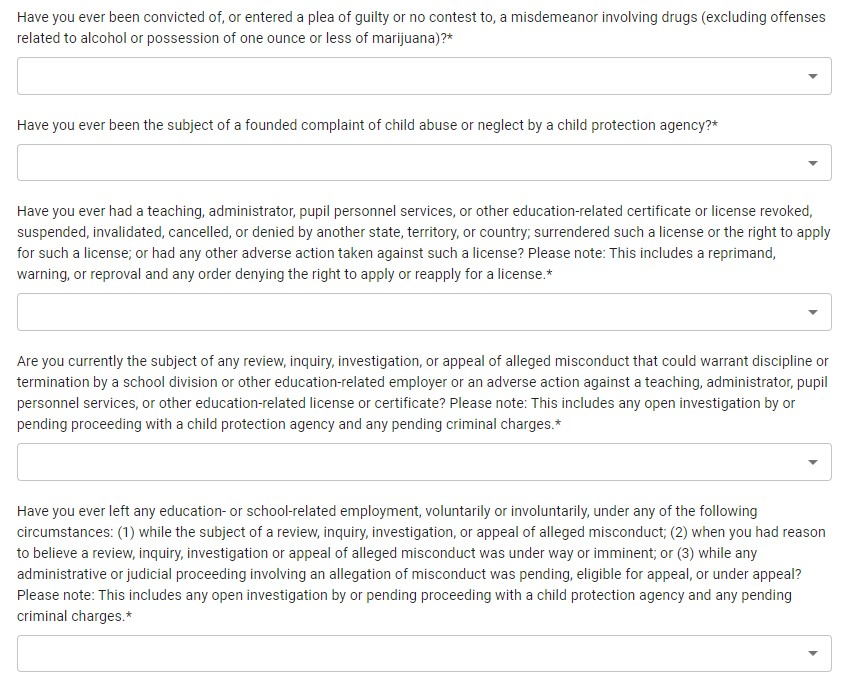 Check the box, sign your name, enter the date, and click FINISH
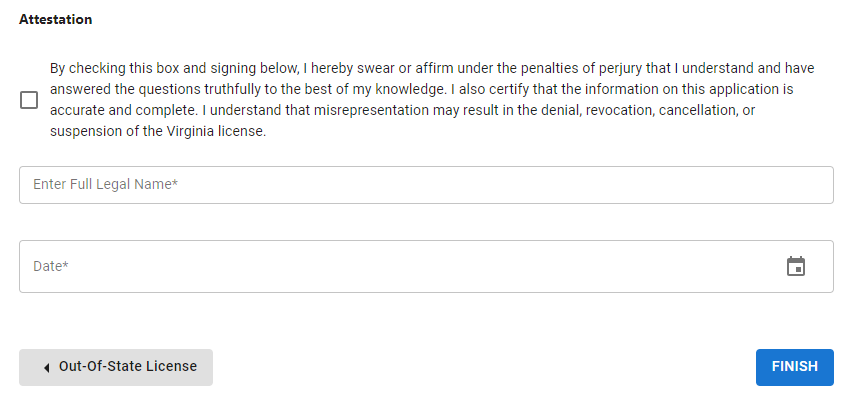 Summary Screen
You will be shown a summary screen. Please read through the information carefully for accuracy. If you do not agree with what you entered/found a mistake, click the “back” button to correct any issues. If you agree, proceed to the next slide in this presentation.
To pay the fee click on PayYour application will not be submitted until the payment is completeThe fee is $100 for in state residents and $150 for out of state residents
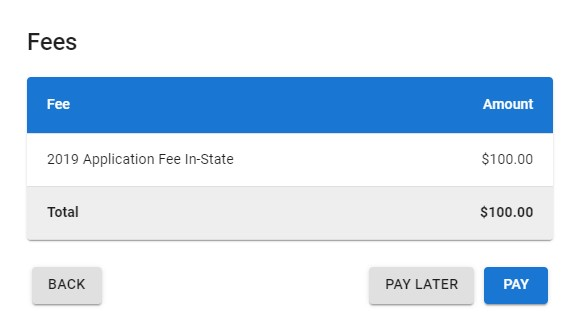 Click on Checkout
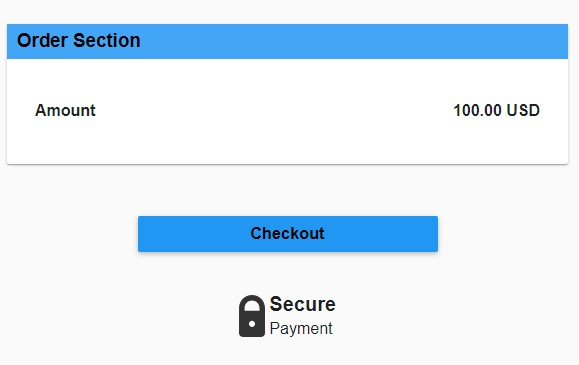 Enter your credit card information
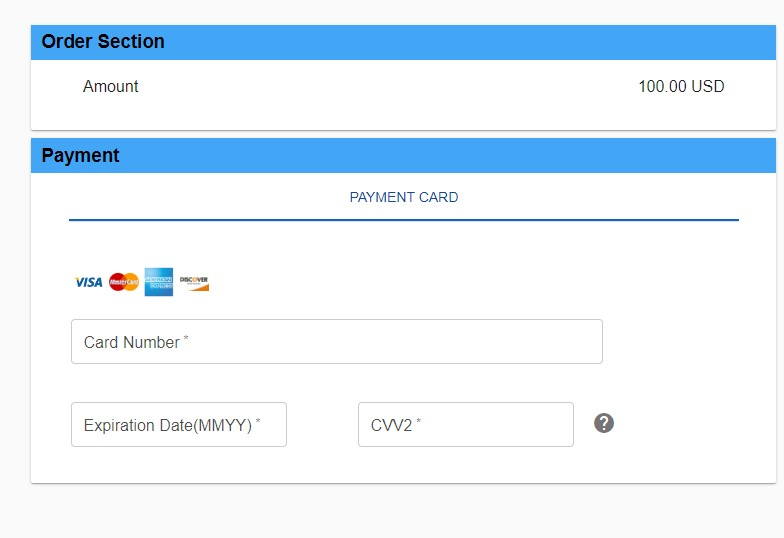 Enter your billing address, email, and phone number
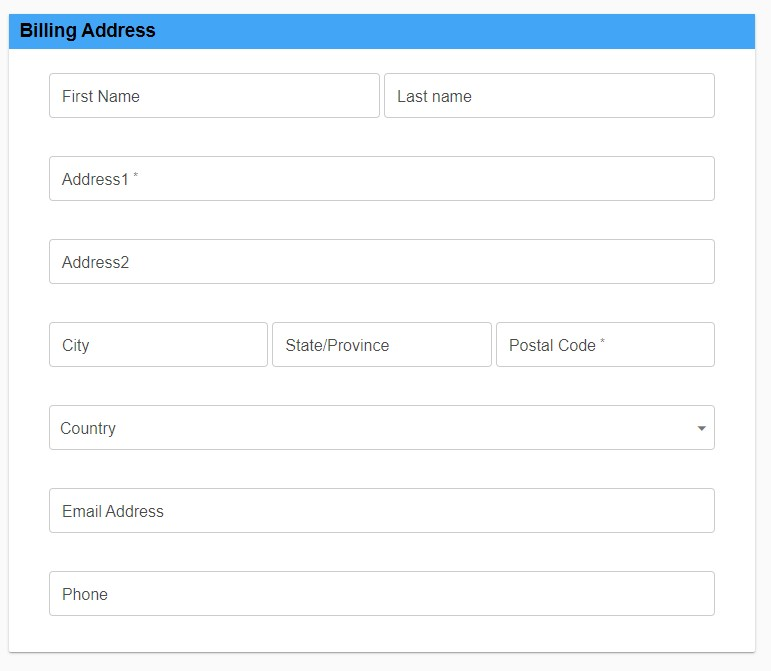 Click on Submit Payment – this will submit your application
Once you submit your application you will receive an email with your myLicensePKID: please note, it can take up to 6-10 days to receive this email.
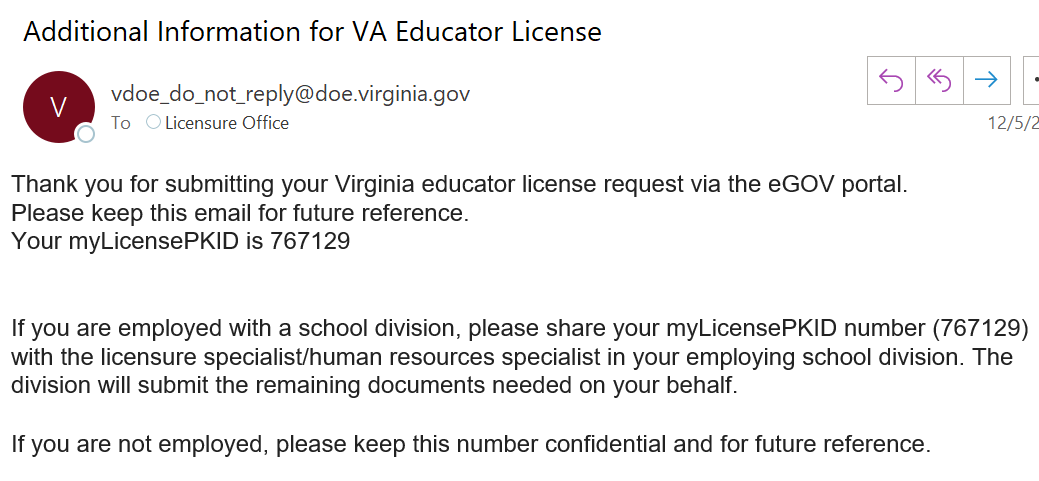 THIS NUMER IS VERY IMPORTANT – SAVE THIS EMAIL FOR YOUR RECORDS
Once the Licensure Coordinator uploads your supporting documentation, the Virginia Department of Education will review your application. Please be patient as it can take a few months for VDOE to review your application and grant licensure. 

Please monitor your account on vdoe.mylicenseone.com for any updates from VDOE.